Kraje
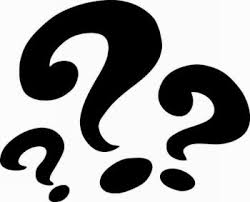 vypracovala: Monika Palasová
zdroj: hlava , internet , učebnice
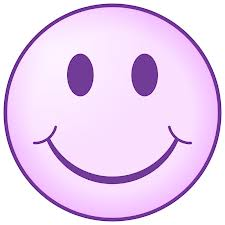 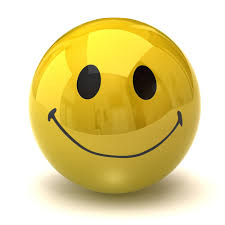 Kraje ČR
HLAVNÍ INFORMACE
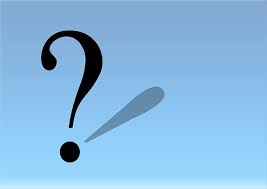 počet krajů: 14 
například: Hlavní město Praha, Středočeský kraj, Jihočeský kraj, Plzeňský kraj, Karlovarský kraj, Ústecký kraj, Liberecký kraj, Královéhradecký kraj, Pardubický kraj, kraj Vysočina, Jihomoravský kraj, Olomoucký kraj, Moravskoslezský kraj, Zlínský kraj.
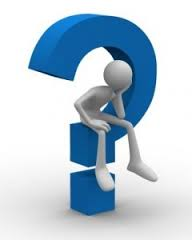 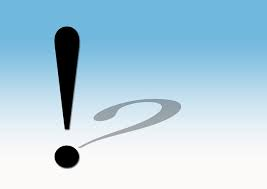 Hlavní město Praha
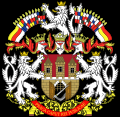 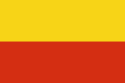 Praha je hlavní a současně největší město České republiky a 15. největší město Evropské unie. Leží mírně na sever od středu Čech na řece Vltavě, uvnitř Středočeského kraje, jehož je správním centrem, ale jako samostatný kraj není jeho součástí.
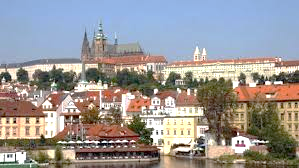 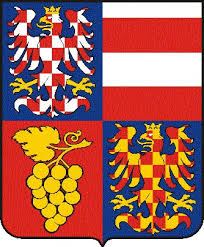 Jihomoravský kraj
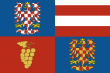 Jihomoravský kraj je tvořeno ze  sedmi okresy .V  Jihomoravském kraje se nachází hrad Špilberk, vranovská přehrada, Punkevní jeskyně…..
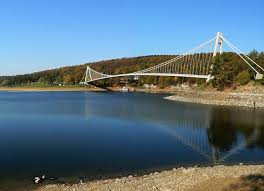 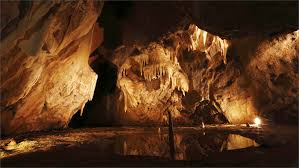 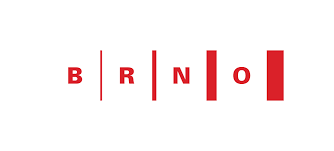 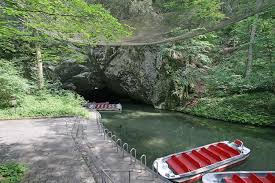 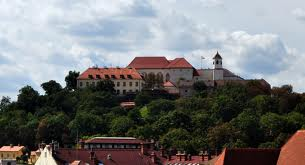 Liberecký kraj
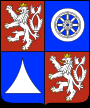 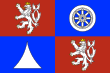 Liberecký kraj leží v severních Čechách.
Je tvořen ze tři okresů. Kraj sousedí s Královéhradeckým krajem na východě, Středočeským krajem na jihu, Ústeckým krajem na západě, německou spolkovou zemí Sasko na severozápadě a Dolnoslezským vojvodstvím v Polsku na severovýchodě.
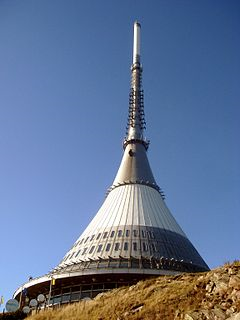 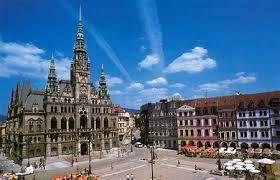 Plzeňský kraj
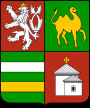 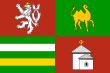 Plzeňský kraj leží na jihozápadě Čech, v jižní části Západočeského kraje. Nachází se tu Černé jezero, Švihov …….
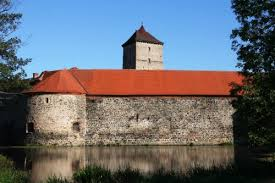 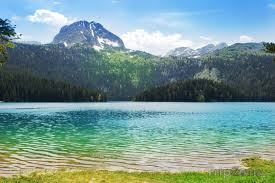 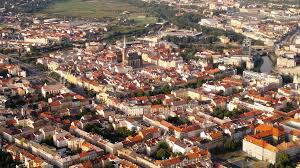 Děkuji za pozornost
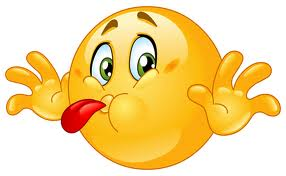 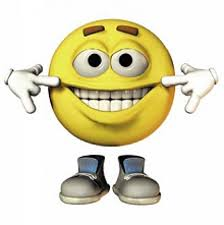 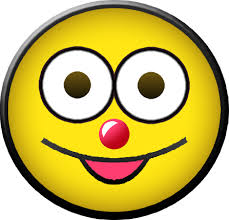 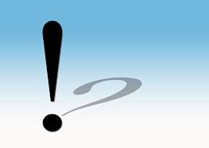